LESSON1-1 Accounting in Action
Learning Objectives
LO1	Describe the different users of accounting information.
LO2	Prepare a net worth statement and explain its purpose.
[Speaker Notes: Page 6]
Lesson 1-1
The Role of Accounting
LO1
Data must be recorded and reported in accounting reports.
Then, the information can be provided to business owners, managers, investors, and others to make business decisions and measure performance.
SLIDE 2
[Speaker Notes: Page 6]
Lesson 1-1
What Is Accounting?
LO1
Accounting is the process of planning, recording, 	  	 	 analyzing, and interpreting financial information. 
An accounting system is a planned process designed 			to compile financial data and summarize the results in 								accounting records and reports.
Financial reports that summarize the financial 			condition and operations of a business are called 			financial statements.
SLIDE 3
[Speaker Notes: Page 6]
Lesson 1-1
Accounting in Personal Life
LO2
A net worth statement allows the person extending 	 the loan to see the financial position of a borrower on a 		 specific date and make a lending decision.
Anything of value that is owned is called an asset.
An amount owed is called a liability.
The difference between personal assets and personal 							 liabilities is called personal net worth. 
In business, net worth is also called equity.
Equity is the difference between assets and liabilities.
SLIDE 4
[Speaker Notes: Page 7]
Lesson 1-1
Personal Net Worth Statement
LO2
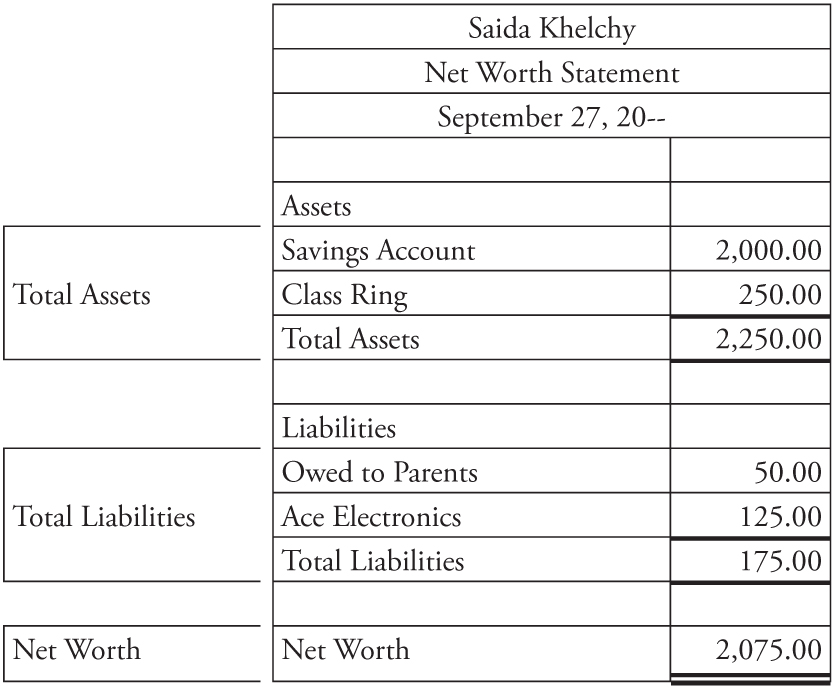 Total Assets
(owned)
Total Liabilities
(owed)
Net Worth
(also known as Equity)
−
=
1
2
3
3
1
2
SLIDE 5
[Speaker Notes: Page 7]
Lesson 1-1
Ethics in Business
LO2
The principles of right and wrong that guide an individual in 	making decisions are called ethics.
The use of ethics in making business decisions is called 	business ethics.
SLIDE 6
[Speaker Notes: Page 8]
Lesson 1-1
Written Communication
LO2
Keep these questions in mind when writing any written 	communication
Why am I writing and who is my audience?
Is the message logically organized for easy reading?
Am I communicating responsibly and ethically?
Does my writing style demand the reader’s attention?
Is the document free from grammatical and formatting errors?
SLIDE 7
Lesson 1-1
Lesson 1-1 Audit Your Understanding
1.	What is accounting?
ANSWER
Accounting is the process of planning, recording, analyzing, and interpreting financial information.
SLIDE 8
[Speaker Notes: Page 9]
Lesson 1-1
Lesson 1-1 Audit Your Understanding
2.	Why is accounting called the language of business?
ANSWER
Accounting provides financial information to everyone who needs it to make good business decisions.
SLIDE 9
[Speaker Notes: Page 9]
Lesson 1-1
Lesson 1-1 Audit Your Understanding
3.	Describe a scenario in which you, as a nonaccountant, might use accounting.
ANSWER
Answers may include creating a personal budget or providing information for a loan or credit card application.
SLIDE 10
[Speaker Notes: Page 9]
1-1 Class / HW
Work Together 1-1
On Your Own 1-1
[Author Name], [Book Title], [#] Edition. © [Insert Year] Cengage. All Rights Reserved. May not be scanned, copied or duplicated, or posted to a publicly accessible website, in whole or in part.